Отчет презентация ГБОУ школа 294 2023-2024
День знаний 01.09.2023
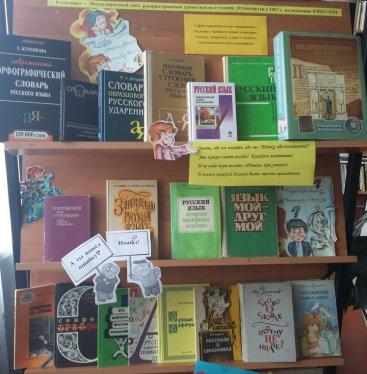 08.09Международный день распространения грамотности
15.09 Знакомство с дневником читателей школьной библиотеки
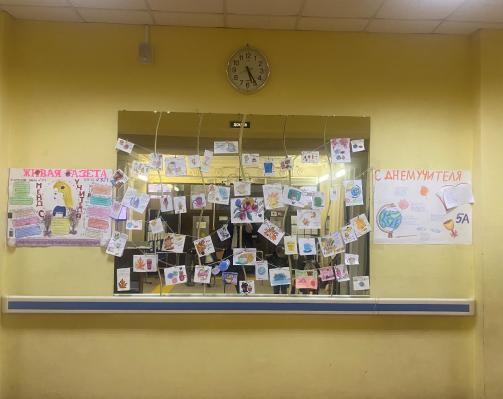 05.10Книжная выставка, посвященная Дню учителя «Сердце отдаю детям»
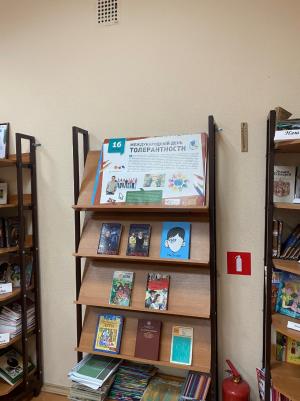 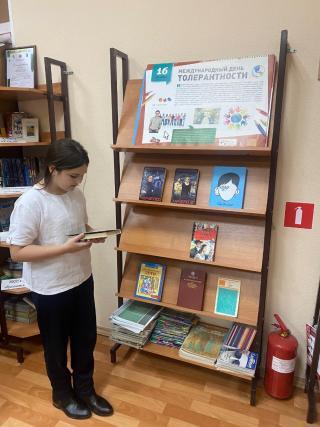 16.11.2023 Книжная выставка к Международному дню толерантности«Мы едины»
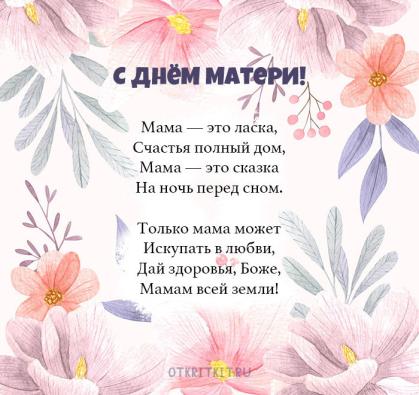 28.11.2023Книжная выставка, посвященная Дню матери
09.12.2023 Книжная выставка, посвященная Дню героев Отечества«России верные сыны.»
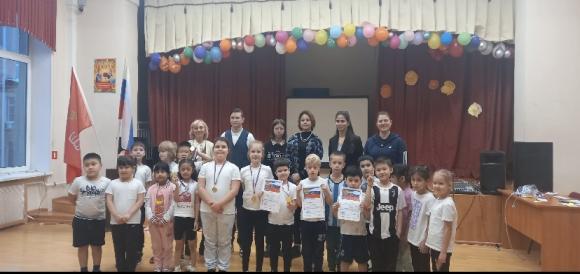 11.12.2023 Квест «День героев отечеста»
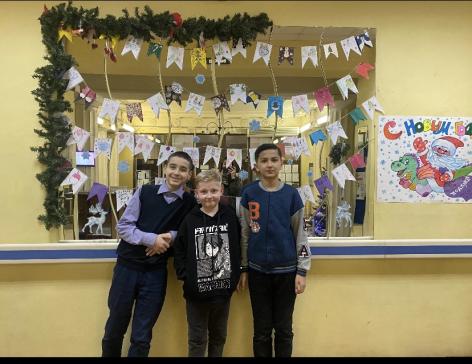 С 20.12 по 28.12 Книжная выставка, посвященная Новому году, украшение школы.
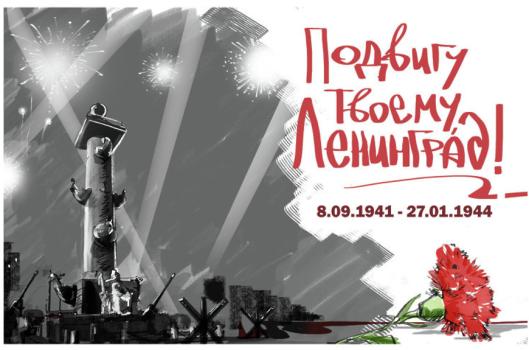 Книжная выставка и обзор книг, посвященные снятиюБлокады Ленинграда «Город непокоренных» для 2-4, 5-9 классов.
14.02.2024Международный день книгодарения. Акция «Подари книгубиблиотеке»
22.02.2024 Книжная выставка к дню защитника Отечества «На страже Родины»
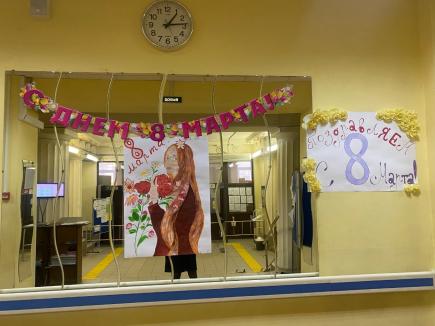 04.03.2024 Книжная	выставка,	посвященная	Международному женскому дню 8 Марта
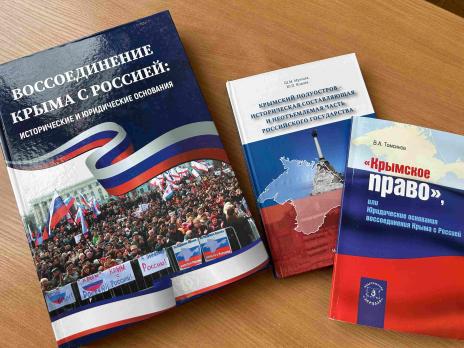 18.03.2024 День воссоединения Крыма с Россией
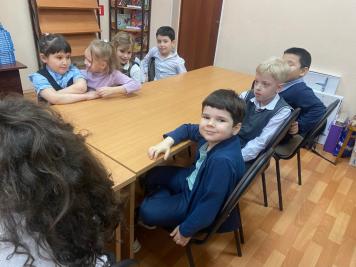 16.03.2024 Экскурсия учащихся 1 класса в школьную библиотеку, церемония посвящения в юные читатели.
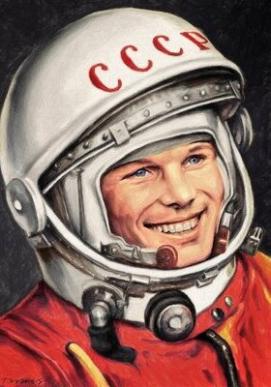 12.04.2024 Книжная выставка, посвященная Дню космонавтики
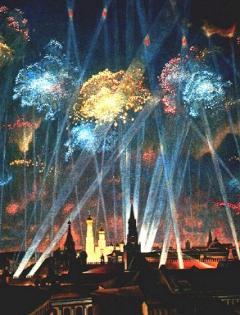 06.05.2024 Бессмертный полк, посвященной Дню Победы«Ради жизни на Земле».
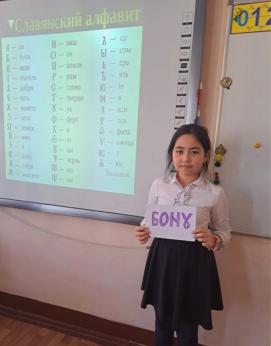 21.05.2024 Книжная выставка, посвященная Дню славянской письменности и культуры.